Desch Plantpak BV
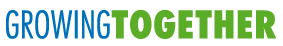 Welkom!!
Agenda
09:00 uur 	Ontvangst
09:30 uur 	Korte uitleg Desch Plantpak
		Productieproces
		D-grade Bio
10:00 uur 	Rondleiding fabriek (2 groepen??)
11:30 uur	Vragen nav rondleiding
12:00 uur 	Lunch 
13:00 uur 	Bezoek magazijn en vertrek
2
Productie locaties
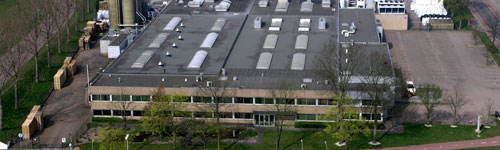 Nederland
Desch Plantpak / KIW
Desch Verpakkingen
Desch E-pla (Ter Aar)
Duitsland
Rosch Thermoform (Alliance)

Totaal 200 werknemers
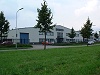 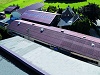 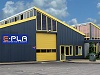 3
Productie technieken
Extrusie PP / PS / BIO
Thermovormen PP / PS / PET / BIO
Compounderen PP / PS / BIO
Granuleren PP
Spuitgieten PP
Bedrukken
Stickeren
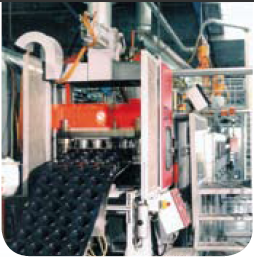 4
Thermovormen
Scrap
Stansen
Anti Statisch
Walsen
Gatenpons
Thermo
vormen
Verwarmen
245 °C
Inpakken
145 °C
60 - 90 °C
Extrusie
Recycling
Verkoop
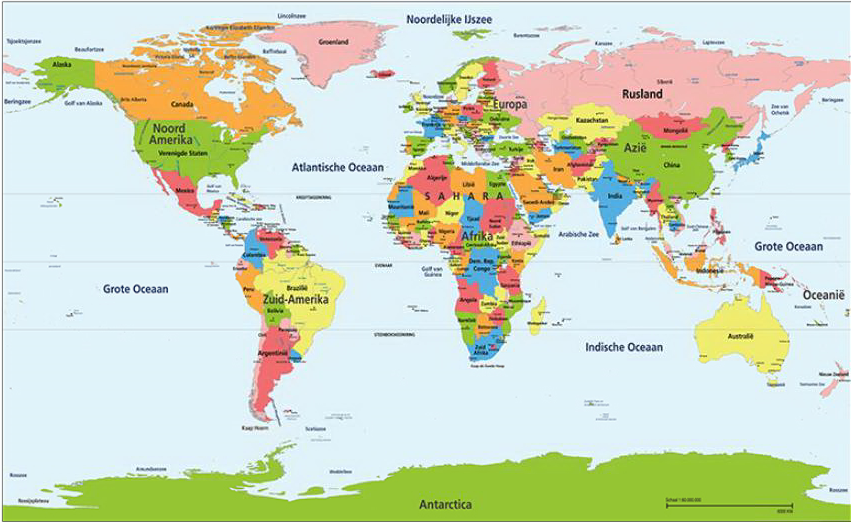 Europa, USA, Zuid-Amerika, 
Afrika, Azië, Australië
6
Verkoop via een	 internationaal dealer netwerk
Groter bereik
Lagere kosten per bezoek
Hoge bezoek frequentie
Betere service
Uitgebreide Know-How
Geen geografische problemen
Betere voorraad positie
Geen taal of culturele barrières
7
Producten
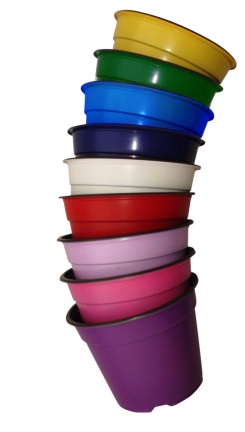 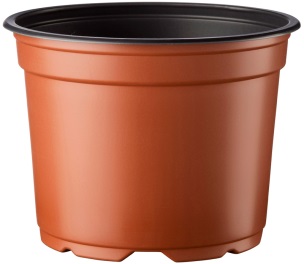 5 hoofd groepen:
Thermovorm potten & containers
Transport & marketing trays
Packs
Zaai- en verspeentrays
E-pla

4 basis materialen: 
Polystyreen (PS) / Flex
Polypropyleen (PP)
Polyesther (PET)
Biopolymeren(Bio)
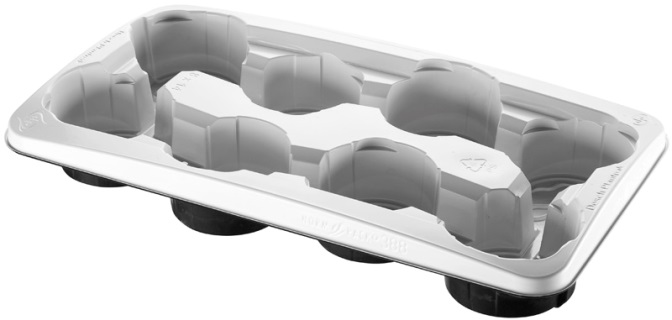 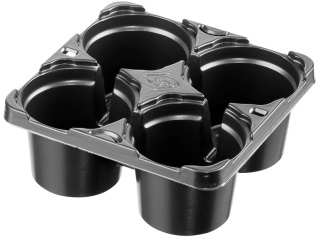 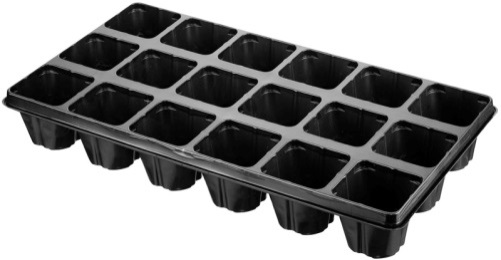 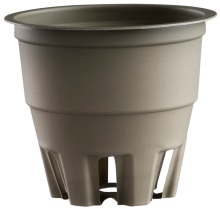 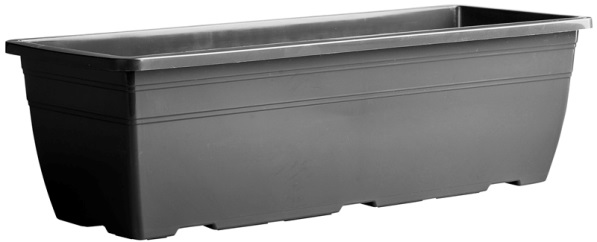 8
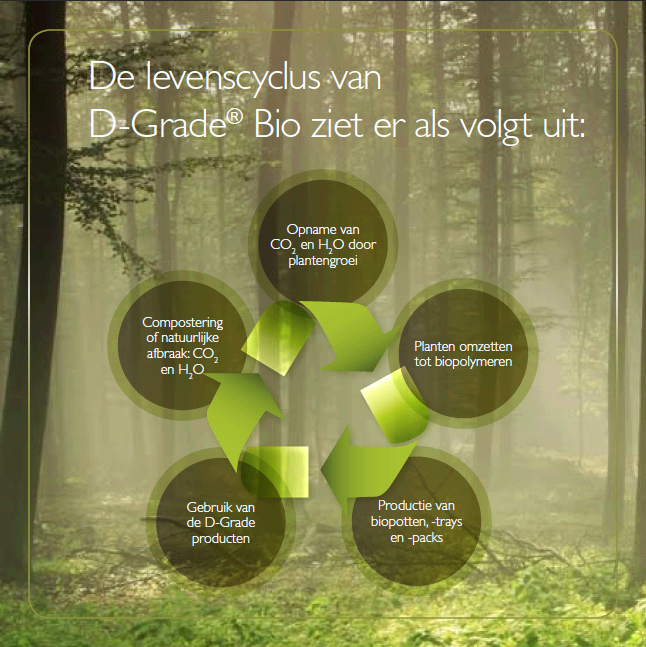 Grondstof D-Grade®Bio
(basis melkzuur –> PLA / PolyLactic Acid)
Producten
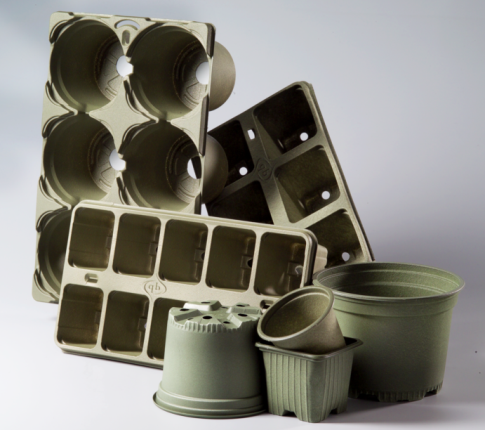 9
Certificering D-Grade Bio® Potten & Trays
Dincertco (Duitsland):
www.dincertco.de



Vinçotte (België)
www.vincotte.be
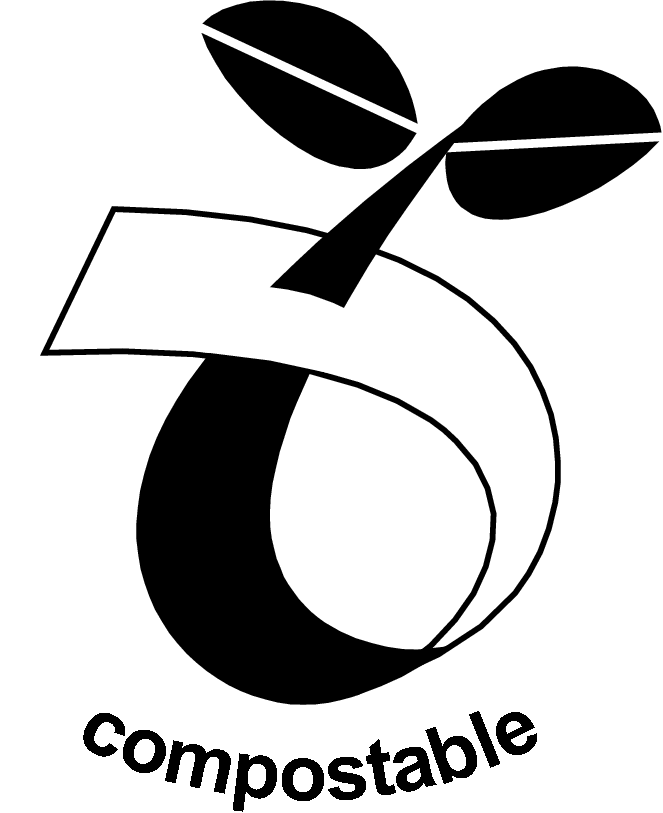 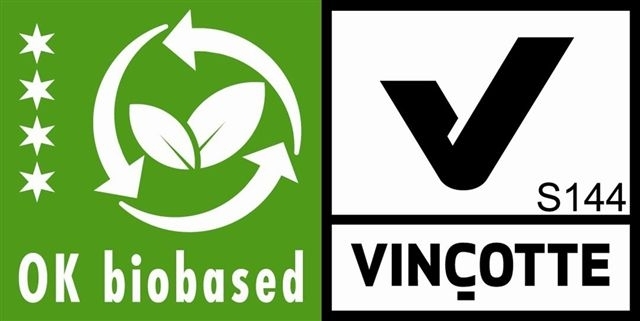 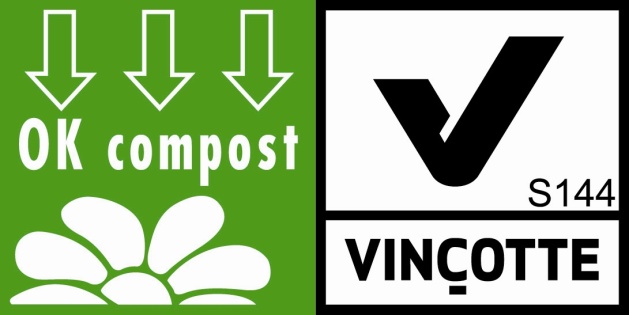 10
D-Grade Bio®
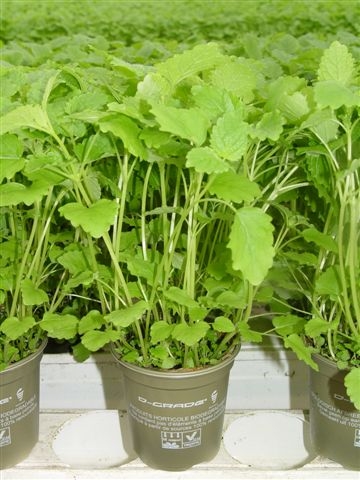 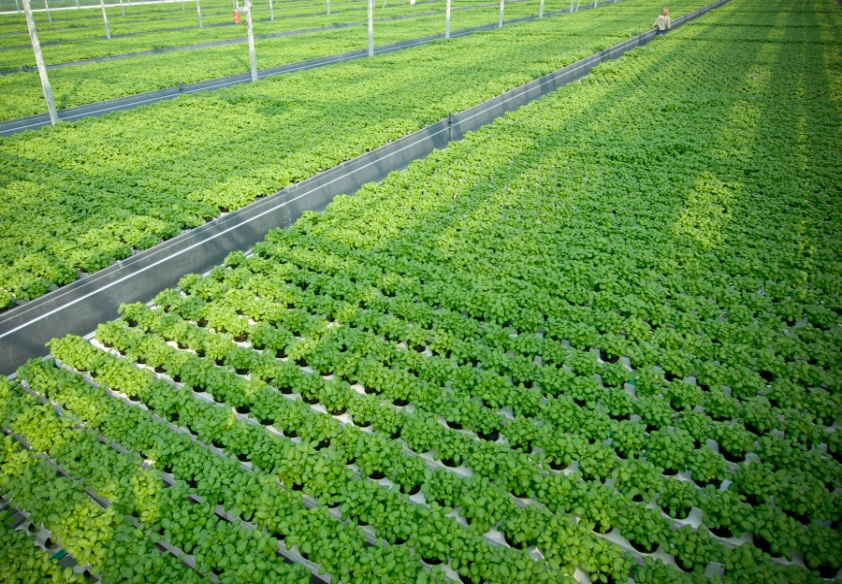 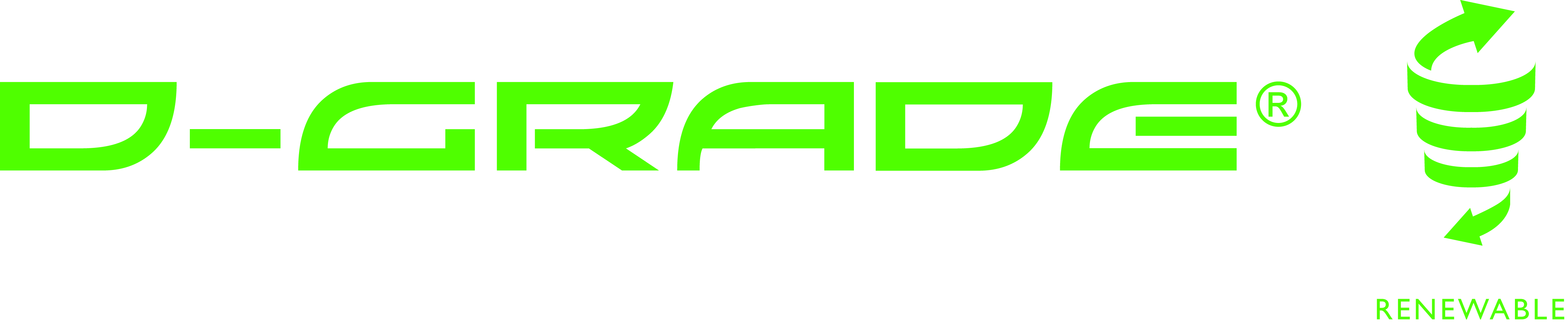 11
D-Grade Bio®
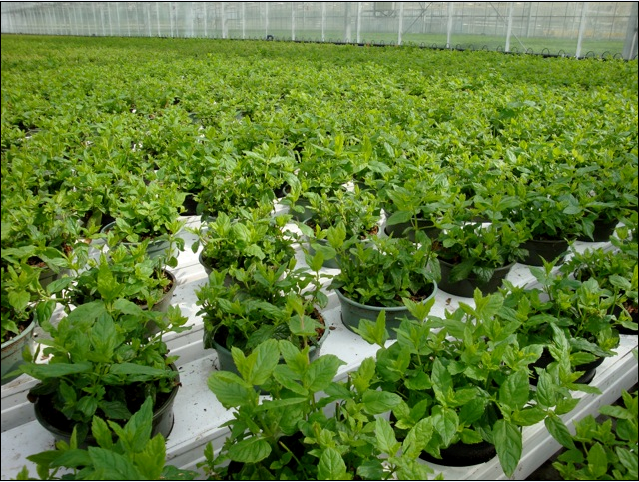 12